Bug Algorithms
Approach
Insects have only local knowledge
Even Stygmergy is local in space, though perhaps not in time.

Simple robots have similar constraints

The class of Bug Algorithms require local knowledge to accomplish some task.
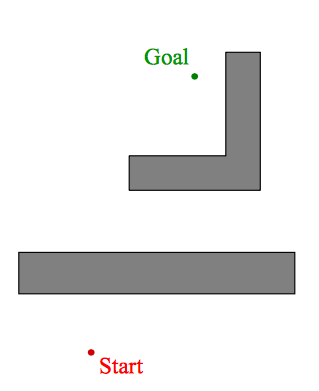 Bug Path Planning
Bugs know the direction to the goal (recall ants navigation via polarised light).
Bugs know the Euclidean distance between arbitrary points (not insect like).
Otherwise sensing is local (think range finders like an epuck and wheel encoders).
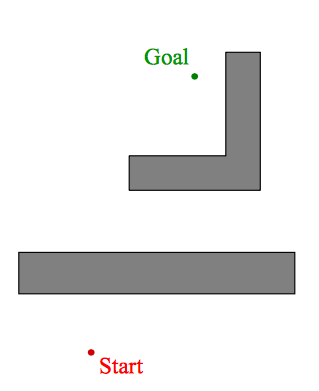 Bug 0
Algorithm:
	
Repeat
Head toward goal
While path to goal is blocked
     Follow obstacle edges
End while
End Repeat
Bug 0
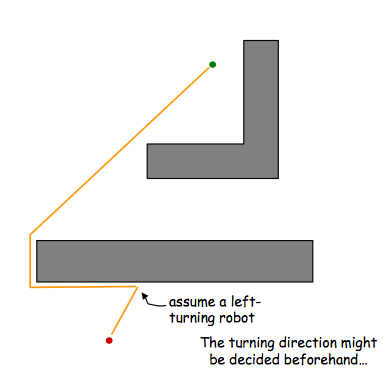 Algorithm:
	
Repeat
Head toward goal
While path to goal is blocked 	
     Follow obstacle edges
End while
End Repeat
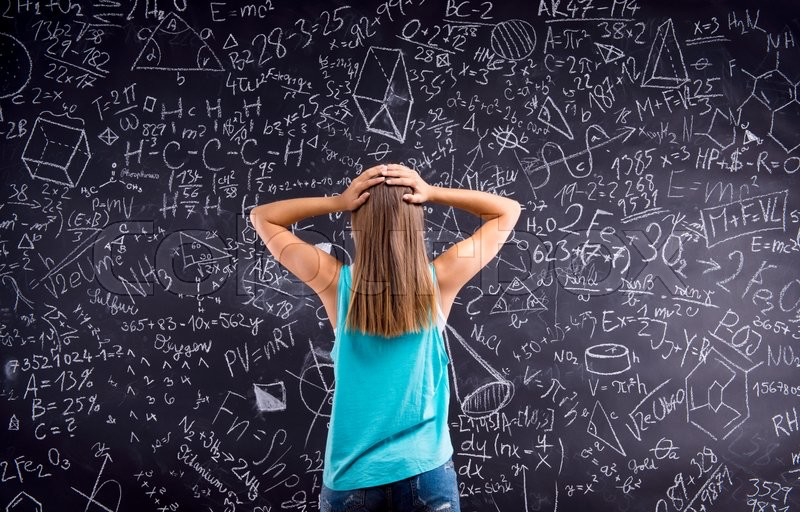 Design obstacles to break Bug 0
A Bug Trap
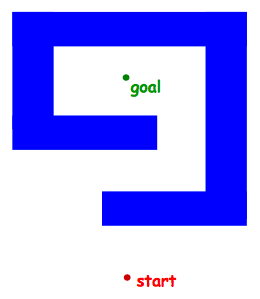 Algorithm:
	
Repeat
Head toward goal
While path to goal is blocked
      Follow obstacle edges
End while
End Repeat
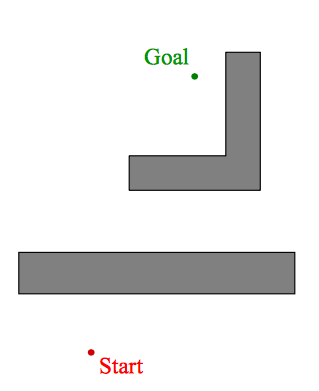 Bug 0
The problem with Bug 0 was that is had no way to back track
Need to add some memory to the robot
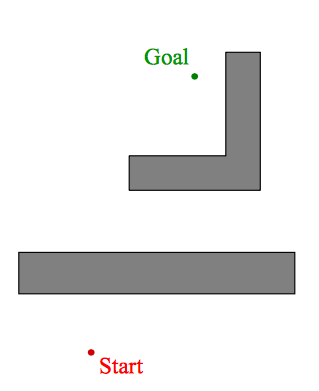 Bug 0
The problem with Bug 0 was that is had no way to back track
Need to add some memory to the robot
Bug 1
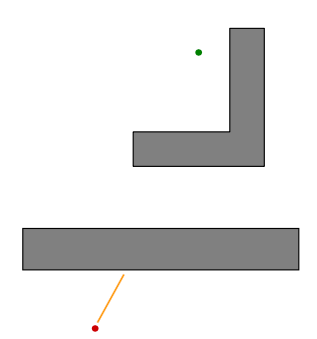 Algorithm:
	
Repeat
Head toward goal
While path to goal is blocked 
     x := point where the obstacle was encountered
     do	
        Follow obstacle edges all the way round
        n := the minimum distance to the goal
     while not back at x
     go to n
End while
End Repeat
Lumelsky, V.J. & Stepanov, A.A.
Bug 1
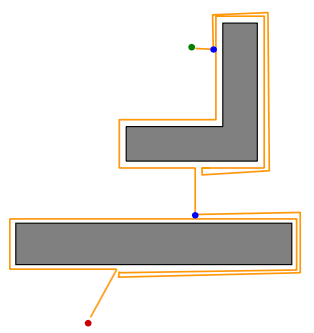 n
Algorithm:
	
Repeat
Head toward goal
While path to goal is blocked 
     x := point where the obstacle was met
     do	
        Follow obstacle edges all the way around
        n := the minimum distance to the goal
     while not back at x
     go to n
End while
End Repeat
x
n
x
Lumelsky, V.J. & Stepanov, A.A.
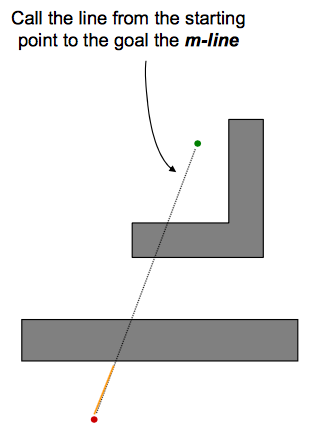 Bug 2
Bug 2
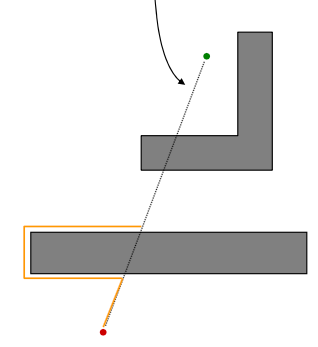 Algorithm:
	
While not at the goal
   Follow the m-line
      While path to goal is blocked 
             Follow obstacle edges
             If m-line met then break
      End While
End While
Bug 2
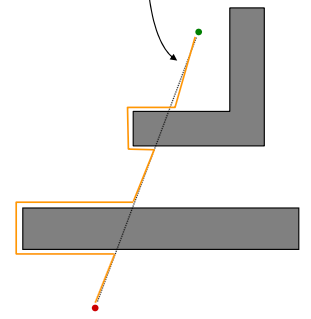 Algorithm:
	
While not at the goal
   Follow the m-line
      While path to goal is blocked 
             Follow obstacle edges
             If m-line met then break
      End While
End While
Debugging: Bug 2
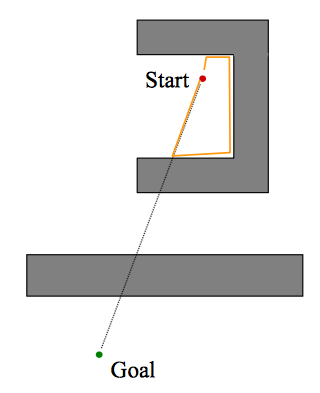 Algorithm:
	
While not at the goal
   Follow the m-line
      While path to goal is blocked 
             Follow obstacle edges
             If m-line met 
             then break
      End While
End While
What went wrong? 
What’s the fix?
Bug 2
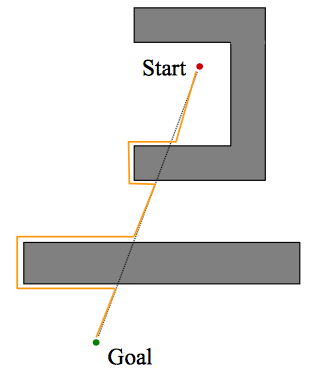 Algorithm:
	
While not at the goal
   Follow the m-line
      While path to goal is blocked 
             Follow obstacle edges
             If m-line met closer to the goal 
             then break
      End While
End While
Orange: Right Turning, Blue: Left Turning
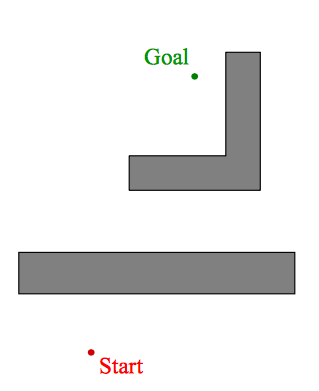 Bug 1 vs Bug 2
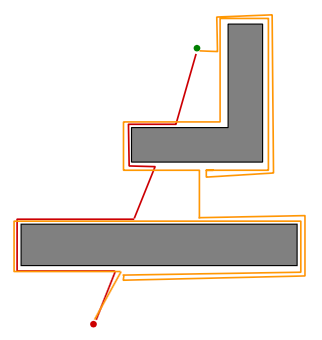 Bug 1 vs Bug 2
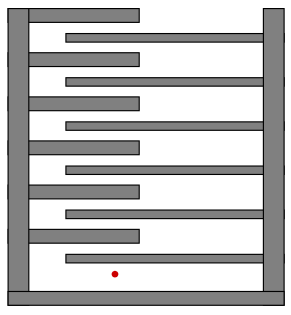 Bug 1 vs Bug 2
Bug 1: Is exhaustive. Considers all choices 
before progressing.

Bug 2: Is a greedy algorithm. 
Takes the first thing that looks better.

Bug 2 will often outperform Bug 1, 
but is less predictable.
Bug 1 vs Bug 2
Tangent Bug
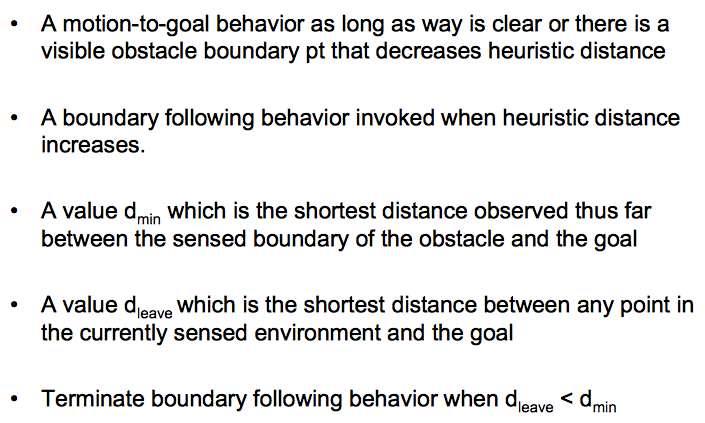 Tangent Bug
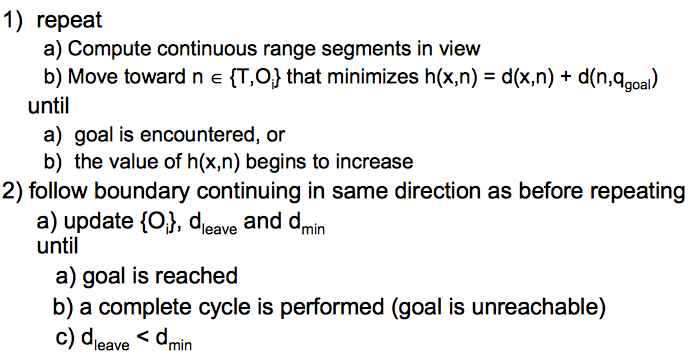 References
Robotic Motion Planning: Bug Algorithms, H. Choset, G.D. Hager, and Z. Dodds, Carnagie Mellon University, Robotics Institute 16-735
Lumelsky, V.J. & Stepanov, A.A., “Path-planning strategies for a point mobile automaton moving amidst unknown obstacles of arbitrary shape”, Algorithmica (1987) 2: 403